Избирательное право и избирательные системы. Референдум.(2 часа)
Ассистент кафедры теории и истории государства и права
Н.А. Раханова
Содержание
Понятие и назначение выборов. 
Виды и периодичность выборов. 
Понятие избирательного права и избирательной системы. Источники избирательного права. 
Понятие и значение принципов избирательного права. 
Избирательный процесс. 
Контроль за соблюдением законодательства об избирательном процессе. Ответственность за избирательные правонарушения.
Понятие и виды избирательных систем. 
Референдум: понятие, значение, виды, формула, организация проведения. Юридическая сила актов, принятых путем референдума.
Всеобщая Декларация прав человека: стандарт избирательного права
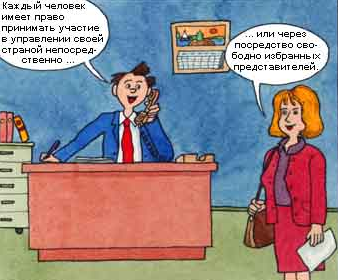 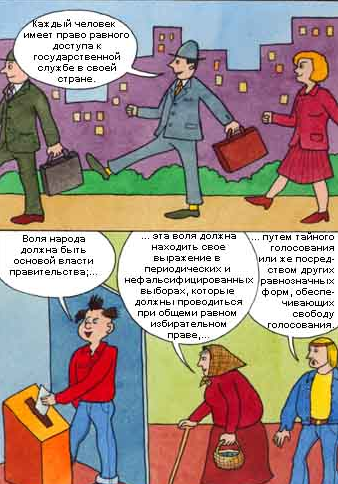 ВЫБОРЫ – 
процедура формирования государственного органа или наделения полномочиями должностного лица, осуществляемая посредством голосования управомоченных лиц, при условии, что на каждый предоставляемый таким образом мандат могут претендовать в установленном порядке два или более кандидата.

Посредством выборов формируются (наделяются полномочиями):
парламенты, 
главы государств, 
органы местного самоуправления, 
правительство (редко), 
судебные органы.
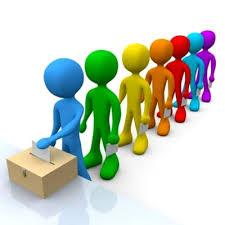 МАНДАТ  (от лат. "mandatum" — поручение) — 
документ, подтверждающий полномочия депутата, предоставленные ему избирателями, интересы которых он представляет; 
правовой статус депутата, на котором базируются взаимоотношения депутата и избирателей. 
Императивный мандат: 
депутат совмещает свою деятельность с основной работой на предприятии, в учреждении, организации;
депутат несет ответственность перед избирателями;
каждый депутат обязан выражать волю избирателей и может быть отозван ими; 
депутат связан наказами избирателей — поручениями общественно значимого характера, которые депутат обязан положить в основу своей деятельности. 
Свободный (общенациональный) мандат:
отсутствие ответственности депутата перед избирателями;
отсутствие у избирателей права отзыва депутата.
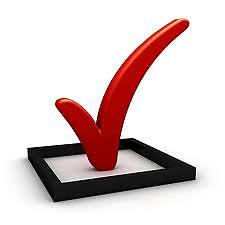 Виды выборов
Виды выборов
Виды выборов
Виды выборов
Избирательное право
Основные принципы избирательного права
Избирательные цензы (активное избирательное право)
«Избирательные цензы» (пассивное избирательное право)
Избирательный процесс
Избирательная система
Стадии избирательного процесса
Назначение выборов
Связано с установлением даты проведения выборов обычно путем издания правового акта главой государства. 
В некоторых странах дата выборов четко установлена в самом законодательстве (например, в США), иногда определяется только месяц, а не конкретная дата.
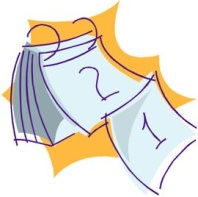 Установление избирательных округов
Избирательный округ – территориальная единица, объединяющая граждан для избрания депутатов в представительные органы государства и местного самоуправления.
Если от округа избирается один депутат, то такой округ называется одномандатным (униноминальным), а если несколько депутатов – многомандатным (полиноминальным).

Задача нарезки округов для голосования – обеспечить равное представительство граждан в выборном государственном органе.

Правила нарезки округов призваны противостоять попыткам проведения границ округов, ущемляющей интересы граждан: 
принцип равенства (обязательные при нарезке округов, предполагают обязательное их равенство по численности населения, вне зависимости от того, какая его часть обладает избирательным правом);
принцип компактности требует, чтобы округа имели целостную территорию и не состояли из несмежных частей;
границы округов должны в максимальной степени соответствовать границам административно-территориального деления.
«Избирательная геометрия»
Установление избирательных участков
Избирательный участок – это специальная территориальная единица, часть территории избирательного округа, создаваемая для подачи и подсчета голосов избирателей: 

обслуживаются одним пунктом для голосования; 
проводится регистрация избирателей; 
являются основной ячейкой, в пределах которой соответствующие органы политических партий проводят непосредственную обработку избирателей.
Создание избирательных органов
Важно, чтобы государство обеспечивало независимость этих органов!
Регистрация избирателей
Выдвижение кандидатов
Избирательные системы
Мажоритарная избирательная система
Абсолютного большинства (50%+1)

Недостатки:
Теряются оставшиеся голоса (5900); Выгодна лишь крупным политическим партиям;
Не результативна – часто проводится второй тур (перебаллотировка).
Достоинства:
Создается стабильное правительство, опирающееся на надежное большинство в парламенте;
Оптимальна для выборов президента или иного единоличного  государственного органа;
Проста и понятна для избирателей;
Имеет выраженный персонифицированный характер;
Избранным считается кандидат, поддержанный действительным большинством избирателей, принявших участие в голосовании, хотя и не реальным большинством граждан
Относительного большинства (больше, чем любой другой)

Недостатки:
Потеря значительного количества голосов;
Недостаточная представительность выборного государственного органа (должностного лица), позволяет прийти к власти фактическому меньшинству

Достоинства:
 Всегда результативна («победитель получает все»).
Пропорциональная избирательная система
Основные характеристики:
Мандаты распределяются пропорционально полученным голосам;
Используются многомандатные округа;
Голосуют за партийный список;
Вычисляется избирательная квота  (ИК) – наименьшее количество голосов, необходимое для получения 1 мандата;Иногда используется «заградительный барьер».
Преимущества:
обеспечивает отражение во властных структурах реального соотношения политических сил в обществе
Недостатки: 
общая обезличенность пропорциональной системы и отсутствие права избирателей влиять на персональный состав;
«остаточные мандаты»;
«заградительный барьер»;
искажение воли избирателей.
Методы определения избирательной квоты
Метод Томаса Хейра (естественной квоты) – все поданные по округу голоса делятся на количество депутатских мандатов.

Пример:
Избирательный округ: 5 мандатов;
4 партии; 100 голосов.
ИК = 100/5 = 20 (т.е. 20 голосов необходимо набрать, чтобы получить 1 мандат).
Методы определения избирательной квоты

Метод Хогенбах-Бишофа (искусственной квоты) – 
все поданные по округу голоса делятся на «количество депутатских мандатов + 1». 
Таким образом, ИК искусственно уменьшается. Это дает возможность распределить большее число мандатов.

Пример:
Избирательный округ: 
5 мандатов;
4 партии; 
100 голосов.
ИК = 100 : (5+1) = 16,6
Модификации:
Метод Генри Друпа (к числу мандатов добавляется две единицы)
Методы определения избирательной квоты

Метод делителей Виктора Д’Ондта (правило наибольшего среднего).
Число голосов, полученных каждой партией, последовательно делят на 1,2,3,4, т.е. до цифры, соответствующей числу партий. 







Затем полученные частные размещают в порядке убывания: 50; 25; 24; 16,6; 12,5 (!); 12 и т.д.
То число, порядковый номер которого соответствует числу мандатов, является общим делителем, т.е. избирательной квотой.
Каждая партия получает столько мест, сколько раз общий делитель укладывается в собранном этой партией числе голосов.
Как распределить полученные мандаты среди кандидатов, выдвинутых партией в список?
Виды референдумов
общегосударственный и местный референдум (последний  -  на территории субъекта федерации, автономного образования, одной или нескольких административно-территориальных единиц); 
обязательный и факультативный референдум. 
В первом случае конституция устанавливает, что решение по определенному вопросу может быть принято только путем референдума (например, общегосударственный референдум при пересмотре конституции Швейцарии, местный референдум при объединении или разделении общин в Венгрии). 
Факультативный референдум означает, что решение по предлагаемому вопросу может быть принято путем референдума, а может быть принято и иным путем; 
конституционный и обыкновенный референдум. 
В первом случае на референдум выносится проект конституции (например, во Франции в 1958 г.) или поправка к конституции. 
Обыкновенным считается референдум по иным вопросам, не имеющим конституционного значения (например, в Швейцарии по вопросу о вступлении в ООН); 
допарламентский, послепарламентский, внепарламентский. 
Первый проводится до принятия закона парламентом, желающим выяснить мнение населения по данному вопросу путем голосования избирателей. 
Второй - после того, как закон принят парламентом и вынесен им на утверждение путем референдума. 
Третий - когда законы принимаются на референдуме при отсутствии или в обход парламента, поскольку президент не уверен в его поддержке (так делалось во Франции при президенте де Голле); 
утверждающий референдум (путем референдума избиратели утверждают решение парламента) и отменяющий (например, в Италии после соответствующего сбора подписей избирателей, требуемых законом, неоднократно проводились референдумы об отмене принятых ранее законов парламента); 
решающий (императивный) и консультативный референдум (в последнем случае путем голосования выявляется мнение избирателей, которое парламент учитывает, а может и не учесть, например, при принятии закона).
Задания к семинарскому занятию
Изучить теоретическую часть темы.
Подготовить примеры по каждому вопросу.
Темы докладов (эссе):
Участие политических партий в выборах. 
«Заградительный пункт» в избирательном законодательстве.
Цензовое избирательное право: современная практика в зарубежных странах.
Причины абсентеизма в зарубежных странах.
Спасибо за внимание!